সবাইকে শুভেচ্ছা
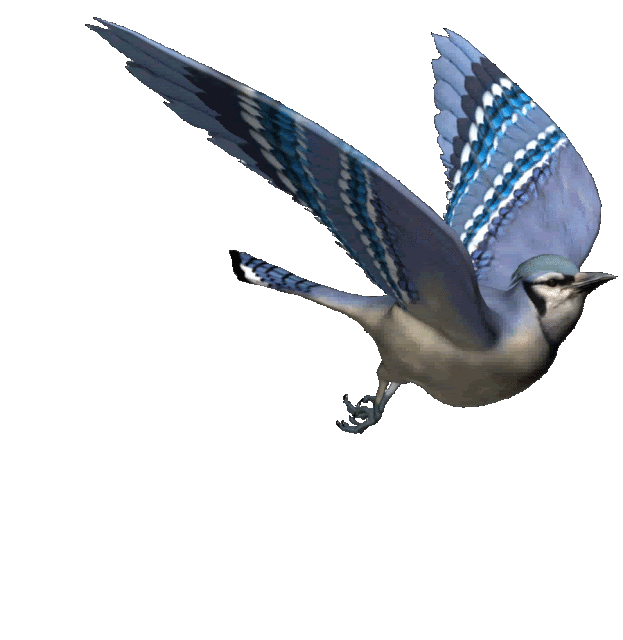 শিক্ষক পরিচিতি
অপূর্ব কুমার দাশ	
সহকারি শিক্ষক
লিটল বাডস’ কিন্ডারগার্টেন
লখপুর, ফকিরহাট, বাগেরহাট।
মোবাইলঃ০১৯৩১২৮৩০৪৮
E-mail:apurbodas2010@gmail.com
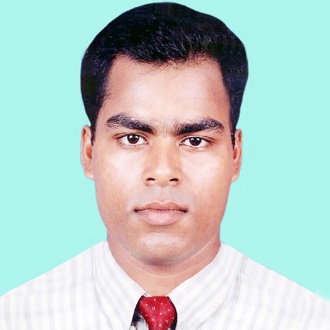 পাঠ পরিচিতি
শ্রেণিঃ ৪র্থ
বিষয়ঃ বাংলাদেশ ও বিশ্ব পরিচয়
পাঠের শিরোনামঃ আমাদের সংস্কৃতি
সময়ঃ ৩৫ মিনিট
তারিখঃ ২৯/১১/২০১৯
শিখনফল
বাঙ্গালি সংস্কৃতির ছেলে ও মেয়েদের
   পোশাক পরিচ্ছদ চিহ্নিত করতে পারবে।

ছেলে ও মেয়েদের পোশাকের বর্ণনা 
    লিখতে পারবে।
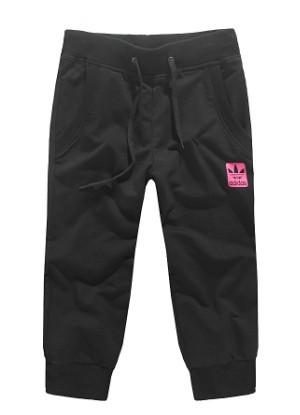 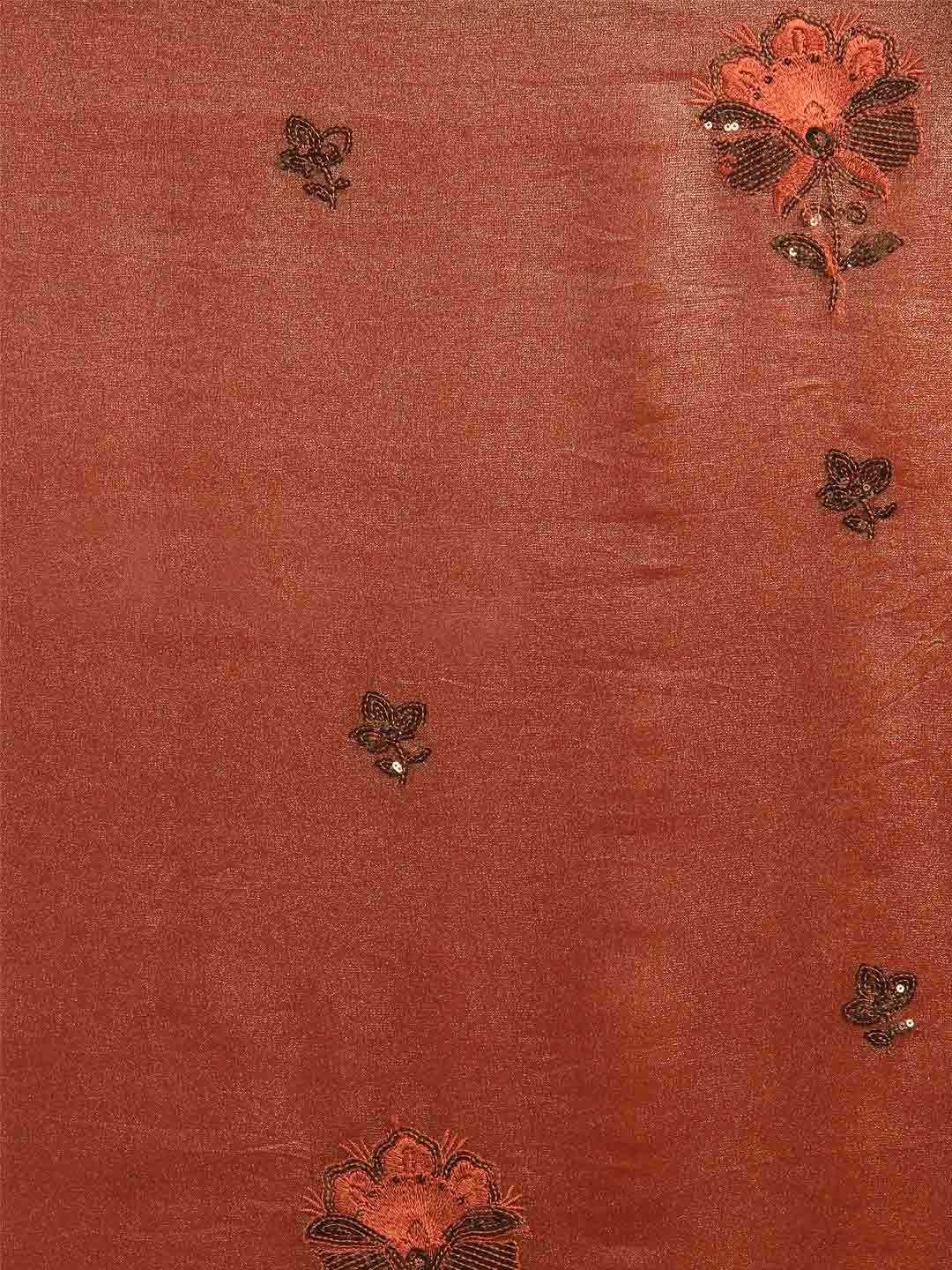 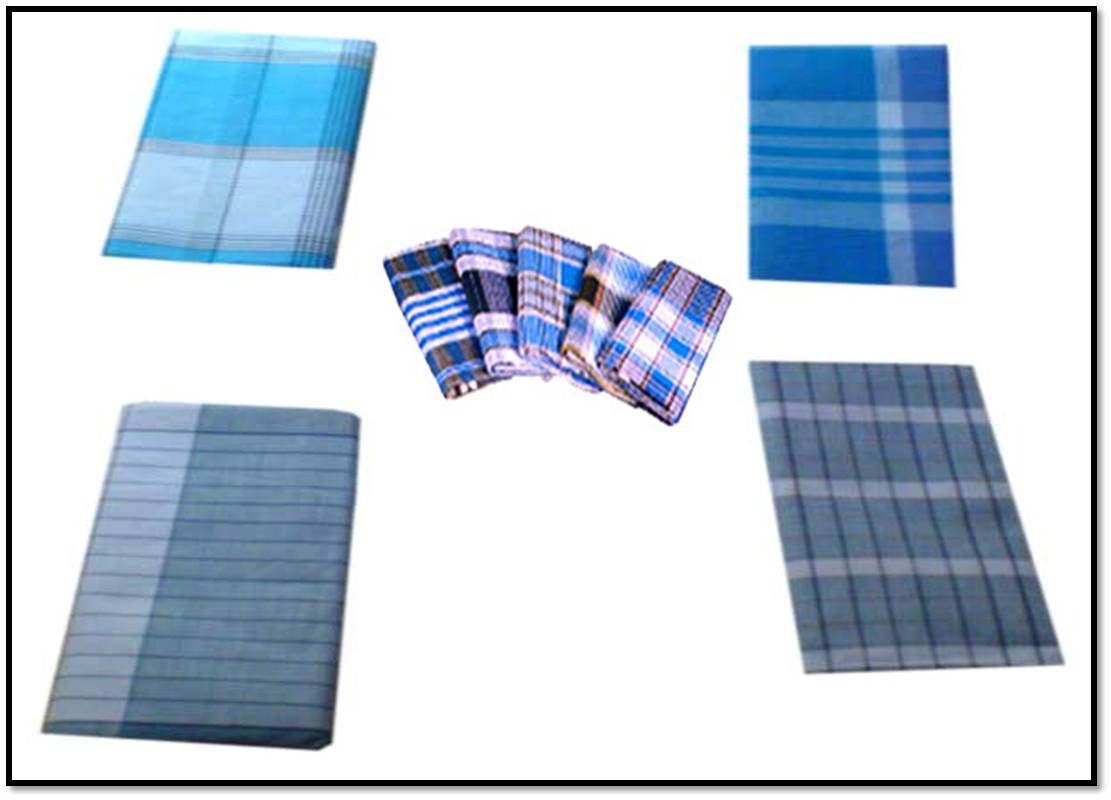 লুঙ্গি
প্যান্ট
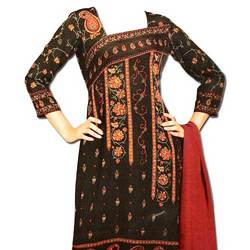 সালোয়ার
কামিজ
শাড়ি
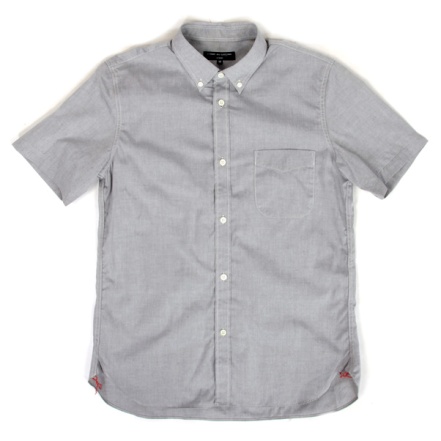 জামা
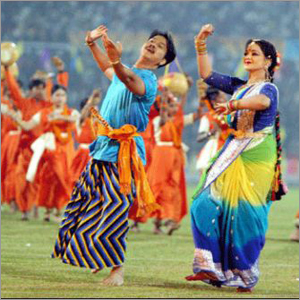 ঐতিহ্যবাহী পোশাক পরে নৃত্যরত নারী পুরুষের ছবি
আজকের পাঠ
পোশাক-পরিচ্ছদ
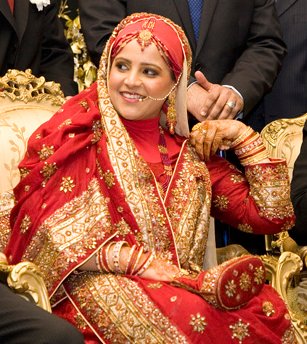 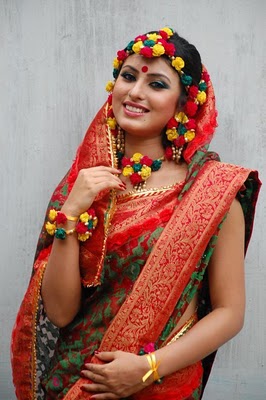 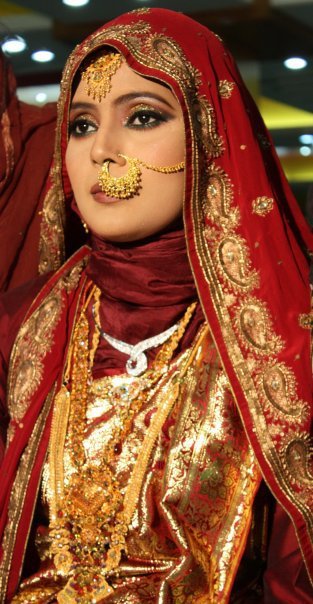 উৎসবে মেয়েদের পোশাক
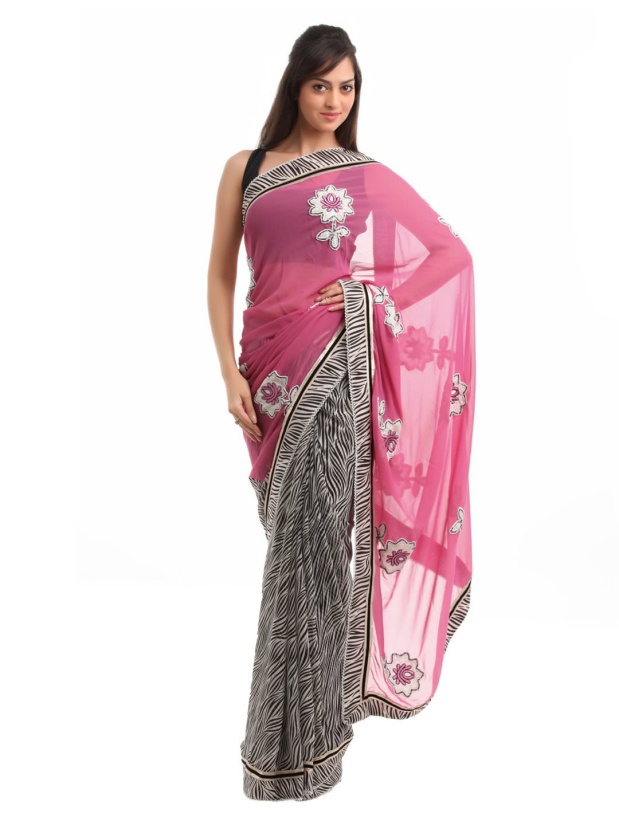 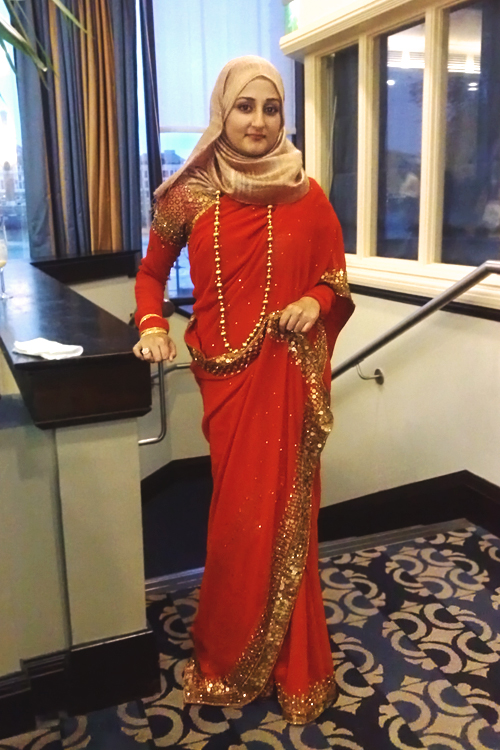 দৈনন্দিন জীবনে মেয়েদের
পোশাক
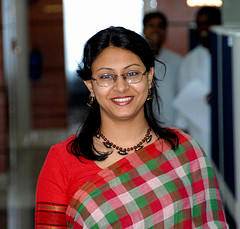 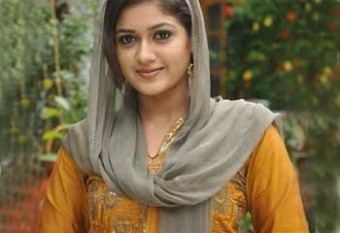 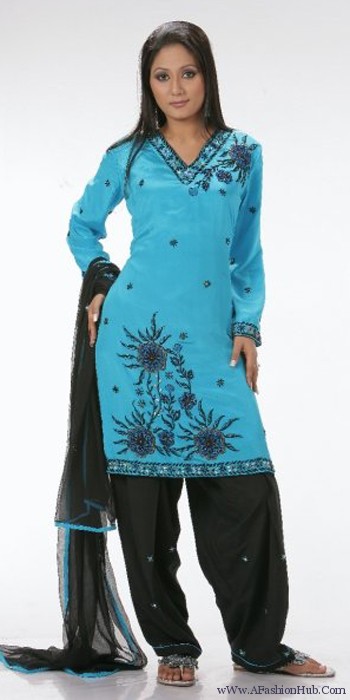 সালোয়ার কামিজ
পরিহিতা নারী
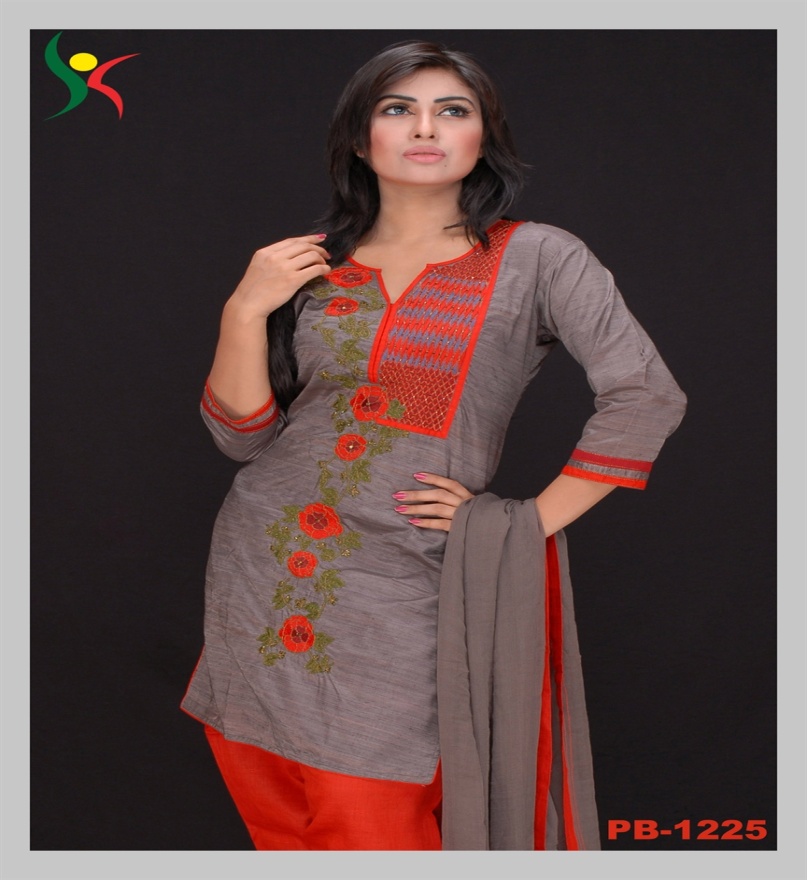 উৎসবে ছোট মেয়েদের পোশাক
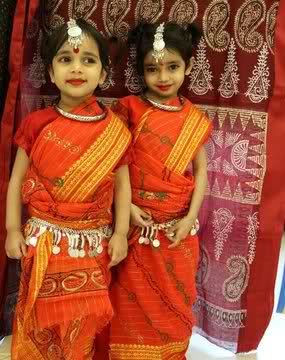 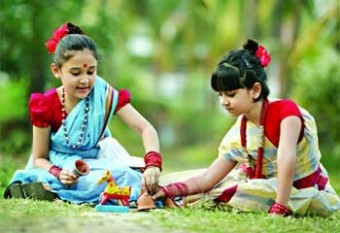 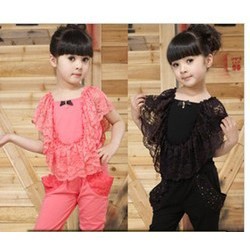 দৈনন্দিন জীবনে ছোট মেয়েদের পোশাক
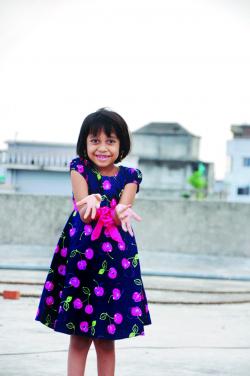 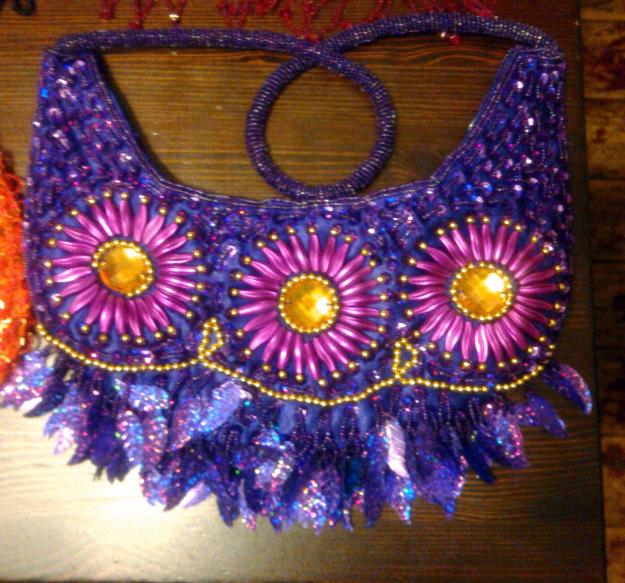 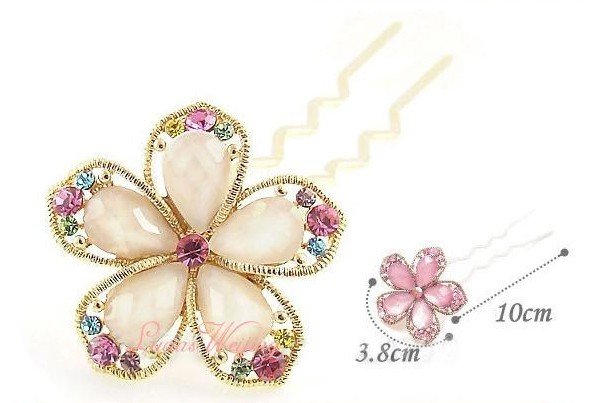 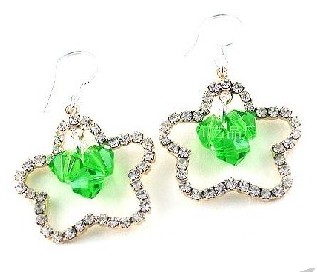 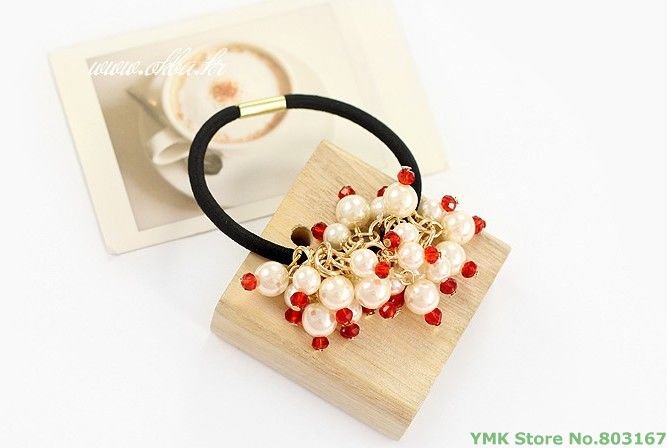 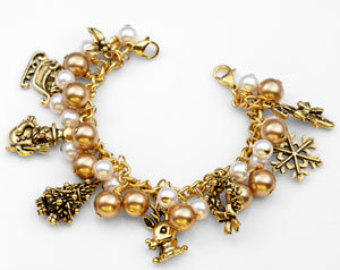 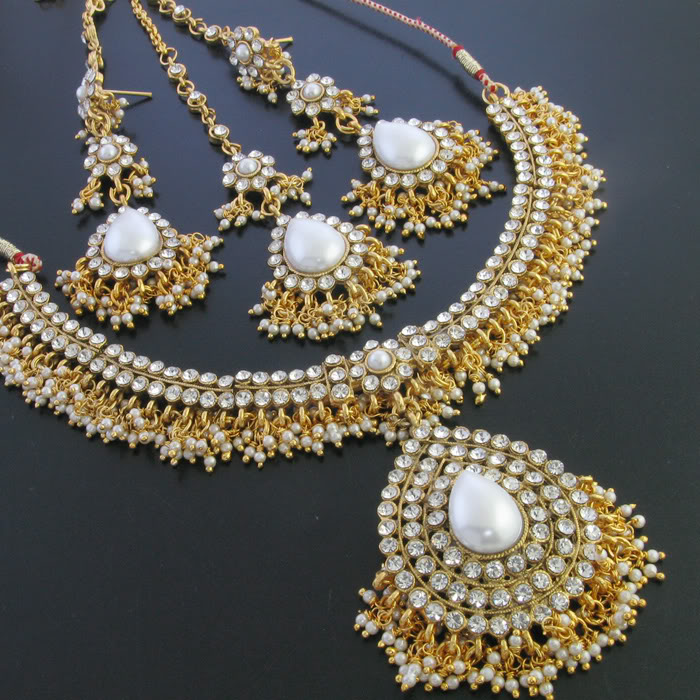 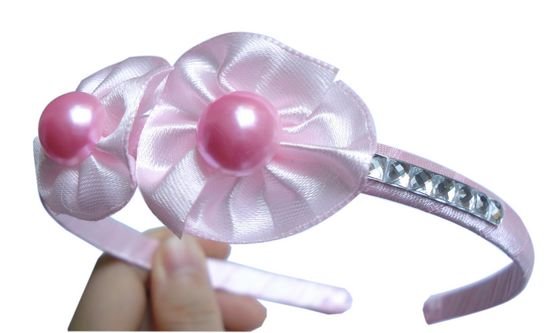 মেয়েদের অলংকার
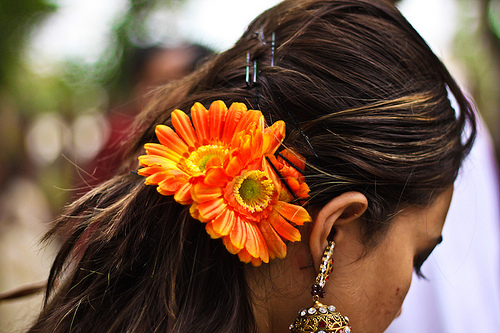 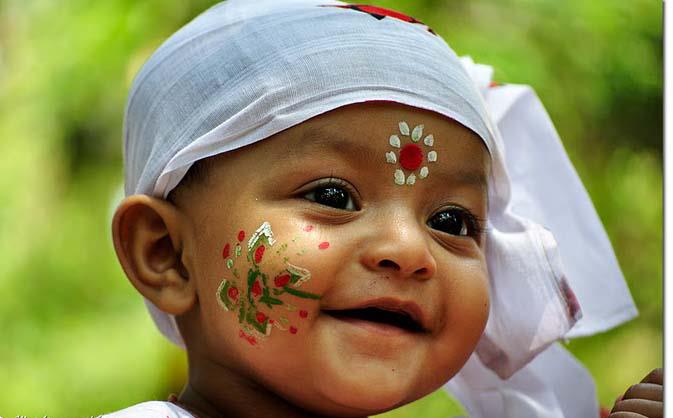 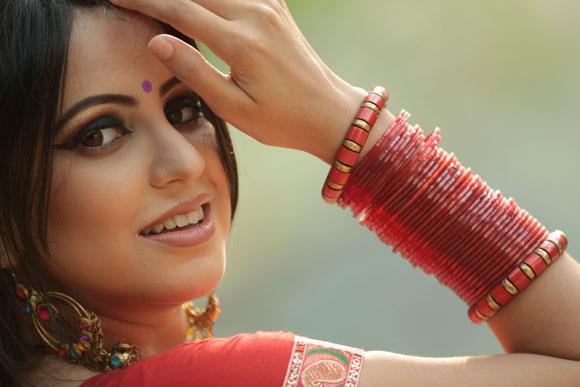 অলংকার পরিহিতা মেয়েদের ছবি
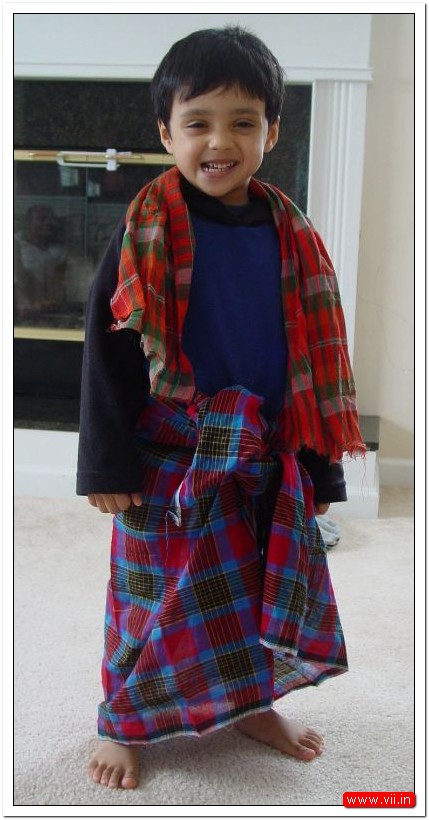 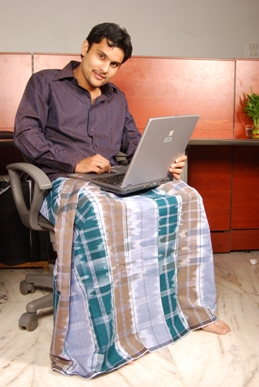 লুঙ্গি পরা  ছেলেদের ছবি
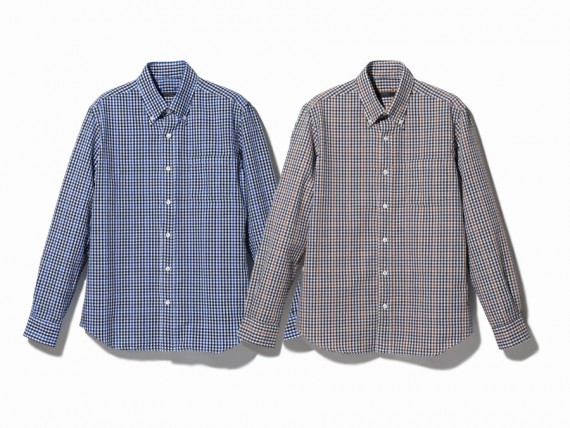 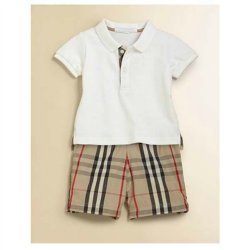 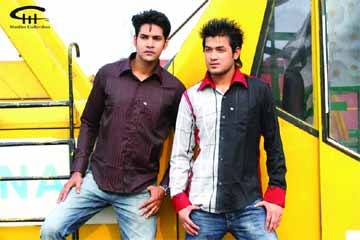 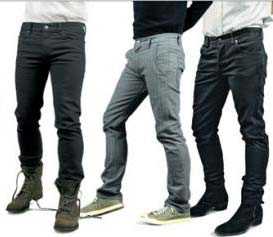 প্যান্ট –শার্ট পরা পুরুষের ছবি
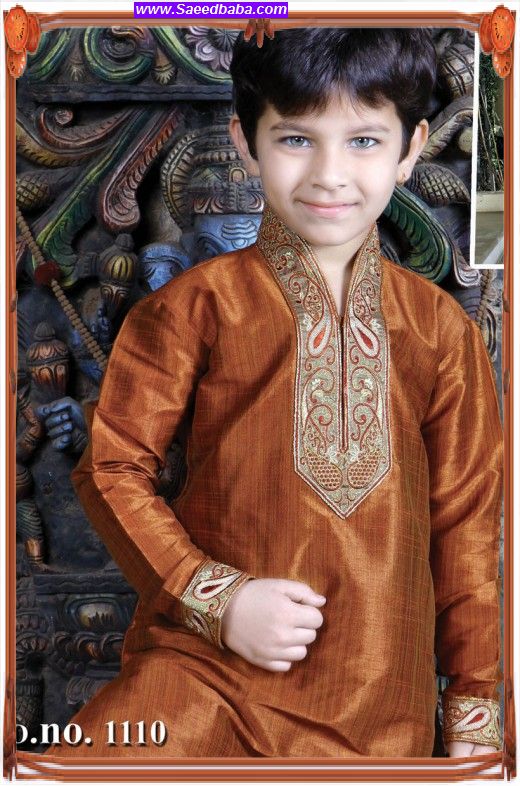 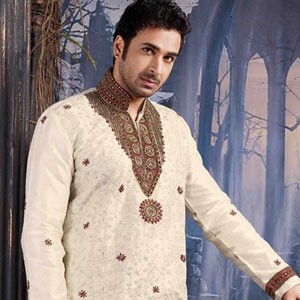 পাঞ্জাবি পরা ছেলেদের ছবি
[Speaker Notes: পাঠ্যাংশটুকু নিরবে একবার পাঠ করাব ।]
দলীয় কাজঃ
ছেলে ও মেয়েদের পোশাকের তালিকা লেখঃ
মূল্যায়ন
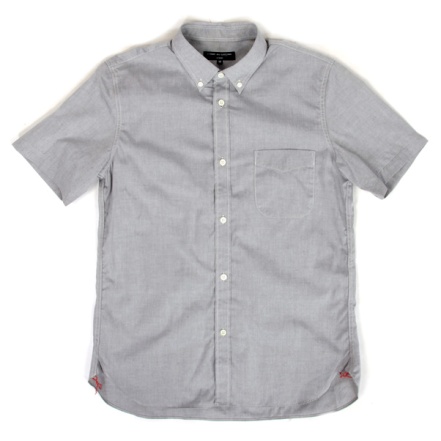 দাগ টেনে মিল করঃ
শাড়ি
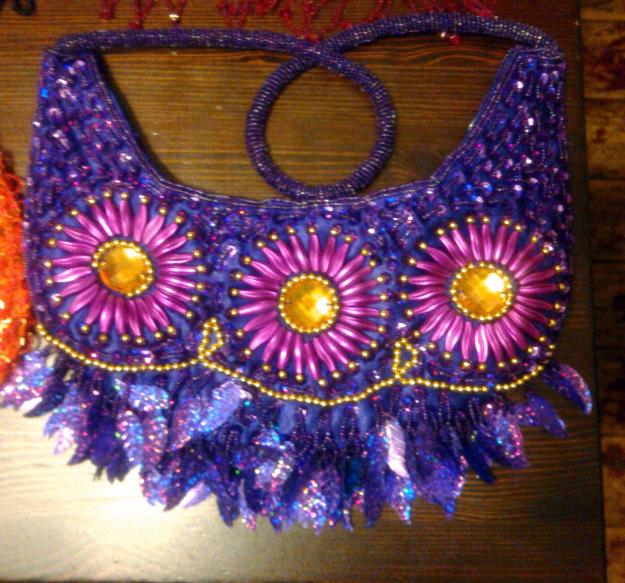 প্যান্ট
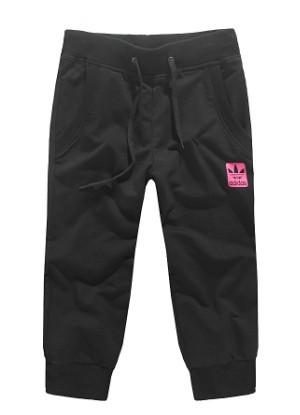 জামা
অলংকার
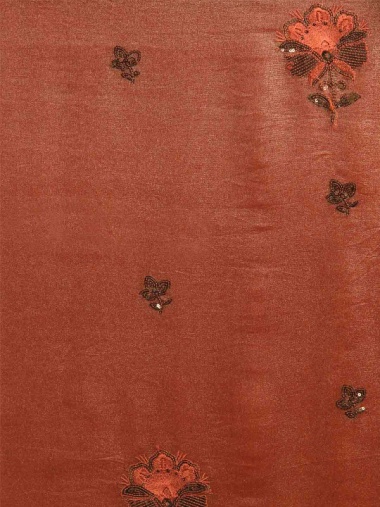 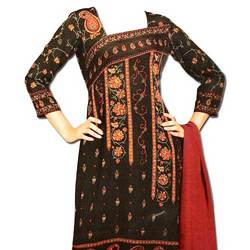 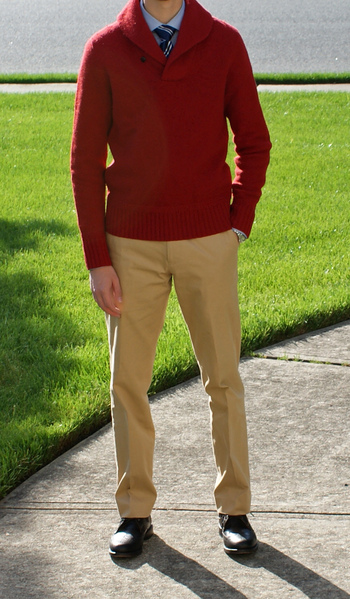 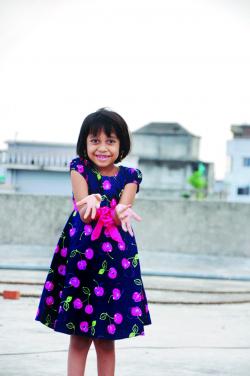 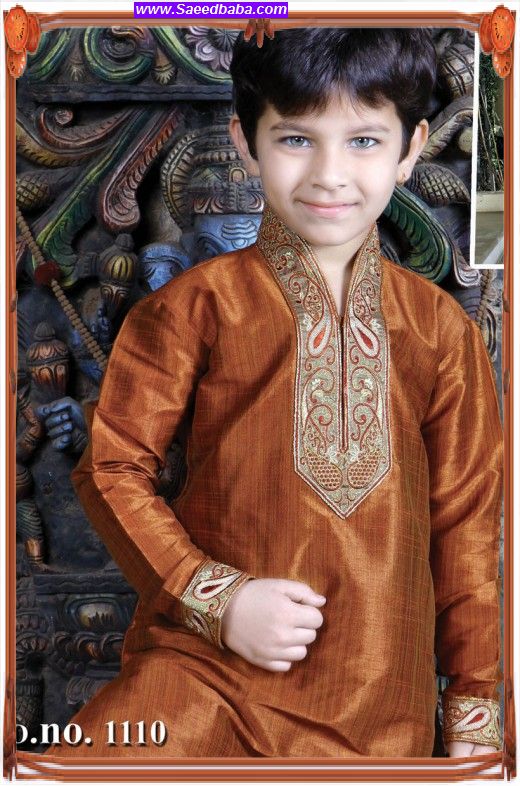 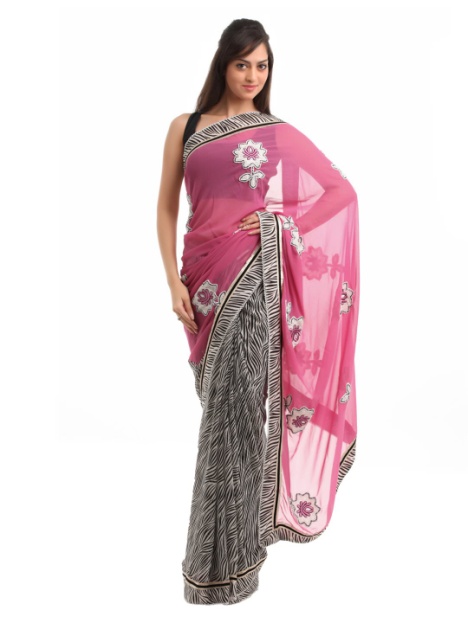 সংক্ষিপ্ত উত্তর প্রশ্নঃ
১।মেয়েদের পোশাকের বর্ণনা লিখ।
২।ছেলেদের পোশাকের বর্ণনা লিখ।
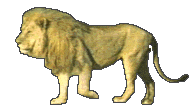 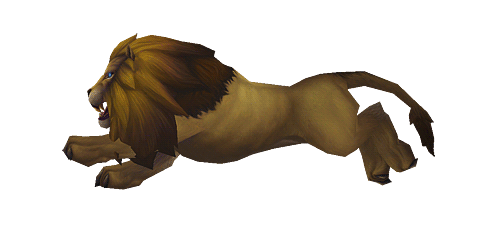 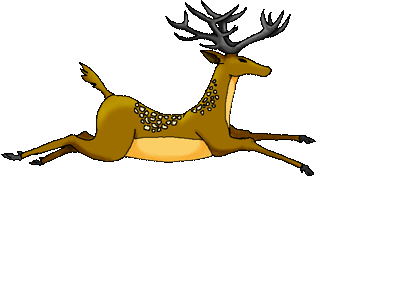 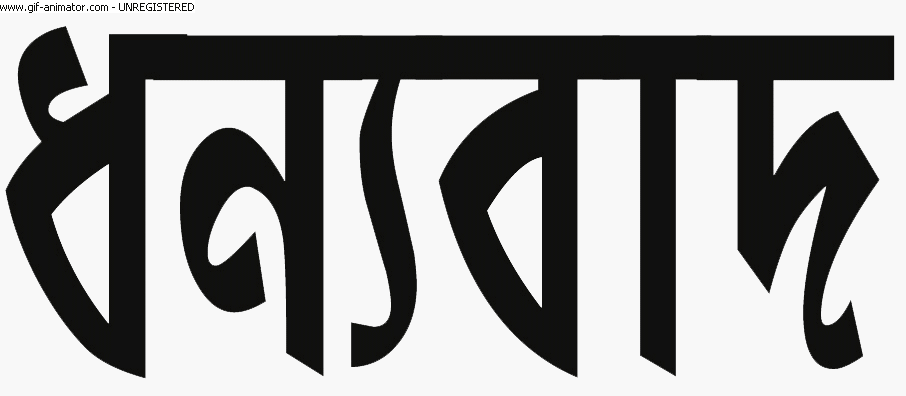